TRƯỜNG Thpt ngô lê tân

 CHÀO MỪNG 
CÁC EM ĐẾN VỚI TIẾT HỌC hôm nay.
LỚP: 11A2
GV giảng dạy: PHAN THỊ LOAN
BÀI 5: HÀNH TRANG VÀO TƯƠNG LAI
                   (VĂN BẢN NGHỊ LUẬN) 
Tiết 20:               ÔN TẬP
Hoạt động 1:KHỞI ĐỘNG
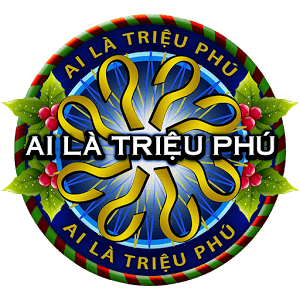 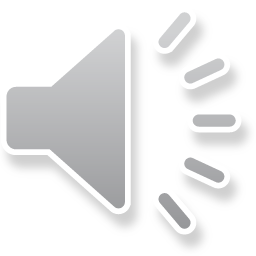 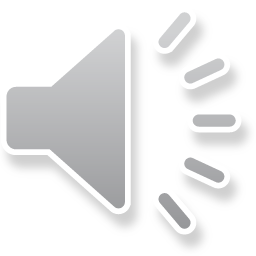 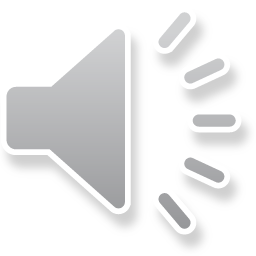 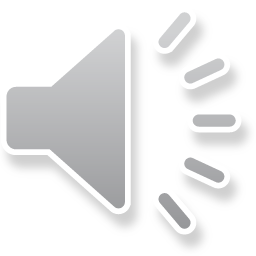 Văn bản “Một cây bút và một quyển sách có thể thay đổi thế giới” viết ra nhằm mục đích gì?
A. Đòi quyền lợi đi học của các bé gái.
C. Cả A & B đúng
B.Được sống trong đất nước hòa bình, bình đẳng.
D. Cả A & B sai
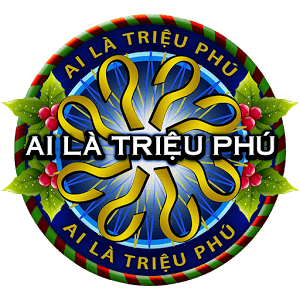 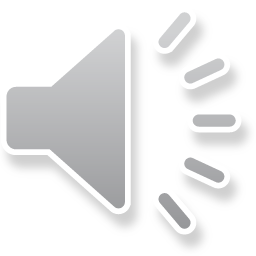 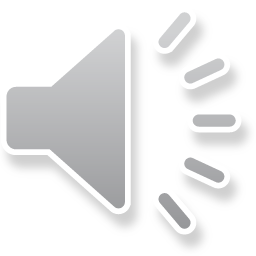 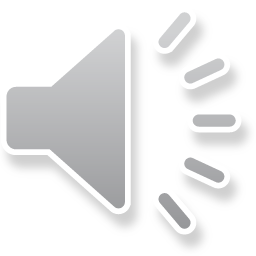 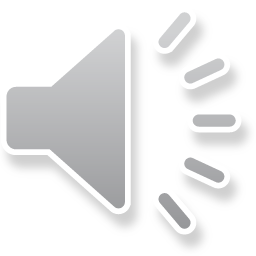 Nhận xét về nhan đề văn bản “Một cây bút và một  quyển sách có thay đổi thế giới”.
A. Tầm quan trọng của giáo dục trong  việc biến đổi tạo dựng tương lai tốt đẹp.
B. Lời kêu gọi nhận ra sức mạnh giáo dục để tạo ra thế giới công bằng.
C. Nhắc nhở chúng ta đều có trách nhiệm hỗ trợ giáo dục và truyền cảm hứng cho thế hệ trẻ.
D. A, B & C đều đúng
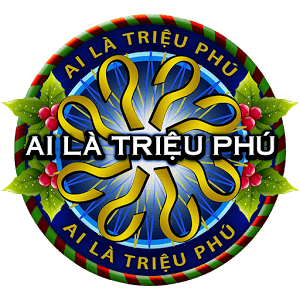 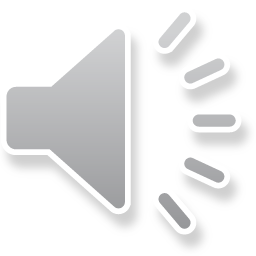 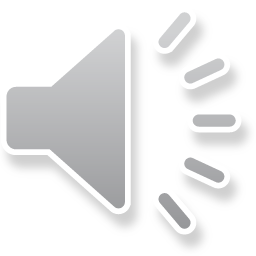 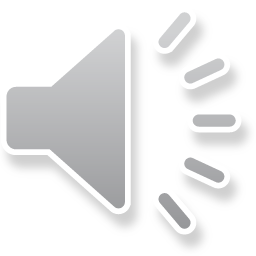 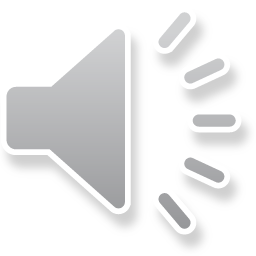 Nêu tác dụng yếu tố thuyết minh trong văn bản “Người trẻ và những hành trang vào thế kỉ XXI”
A. Giúp văn bản thêm cụ thể, hấp dẫn người đọc, người nghe
B. Gây ấn tượng với người đọc người nghe.
C. A & B đúng
D. A & B sai
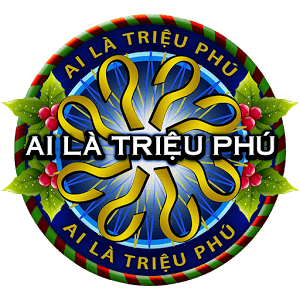 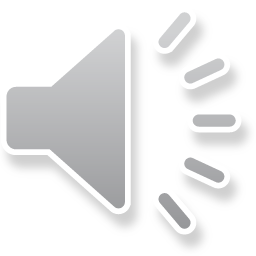 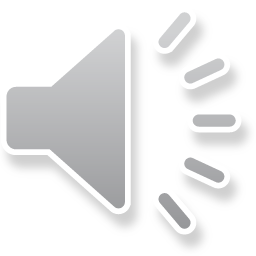 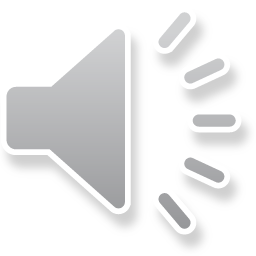 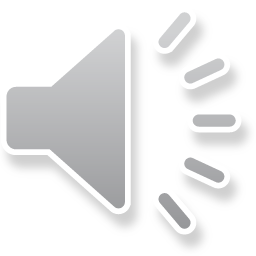 Công nghệ AI là gì?
A. Công nghệ mô phỏng quá trình suy nghĩ, học tập của con người cho máy móc, đặc biệt là hệ thống máy tính.
B. Công nghệ thông minh giúp con người suy nghĩ ra đáp án mà không cần tư duy
C. Trí thông minh của con người
D. A, B & C đúng.
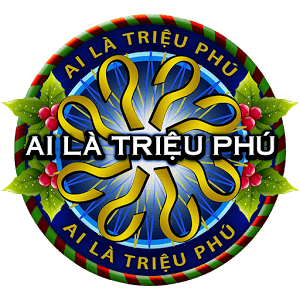 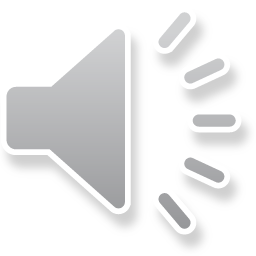 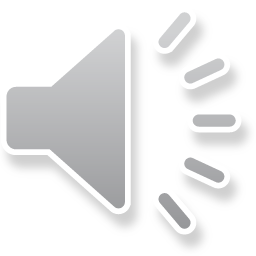 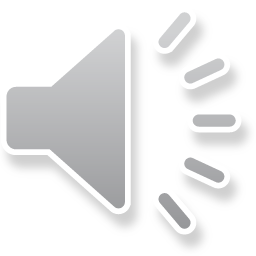 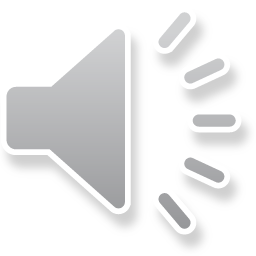 Giải thích nghĩa của từ in đâm trong câu sau: “Hôm nay, tất cả mọi phụ nữ, thanh thiếu niên nam nữ đã cất cao tiếng nói để bảo vệ quyền lợi của mình” (Ma – la – la Diu – sa – phdai, “Một câu bút và một quyển sách có thể thay đổi thế giới”)
B. Có quyền được hưởng mọi thứ miễn là mình thích.
A. Là lợi ích hợp pháp
D. Quyền đòi hỏi những gì mình đáng được nhận.
C. Quyền được hưởng những lợi ích nào đó về vật chất, tinh thần.
Hoạt động 2:HÌNH THÀNH KIẾN THỨC
THẢO LUẬN NHÓM
Nhóm 2: Câu 3 (Sgk/55) Yếu tố thuyết minh, tự sự, miêu tả có tác dụng như thế nào đối với văn bản nghị luận?
Nhóm 1: Câu 2 (Sgk/55) Theo bạn, điều gì làm nên sức hấp dẫn, thuyết phục cho nhan đề của văn bản nghị luận?
Nhóm 4: Câu 6 (Sgk/55) Giải thích nghĩa của từ in đậm trong câu sau. Tìm then ít nhất năm từ kết hợp có chứa từ này. Đối với ngư dân, bắt được cá, mà cá càng to thì niềm vinh dự, lòng kiêu hãnh càng lớn. (Lê Lưu Oanh, Hình tượng con người chinh phục thế giới trong “Ông già và biển cả”)
Nhóm 3: Câu 3 (Sgk/55) Khi trình bày ý kiến, đánh giá về một vấn đề xã hội, cần lưu ý điều hiệu quả các ý kiến trái chiều của người nghe?
HOẠT ĐỘNG 3:LUYỆN TẬP
THẢO LUẬN NHÓM THEO CẶP
Nhóm 3, 4: Bạn hãy ghi lại những cách mở bài, kết bài ấn tượng mà bản thân và các bạn đã thực hiện khi viết bài nghị luận về một vấn đề xã hội.
Nhóm 1, 2: Theo bạn, việc chủ động chuẩn bị những hành trang vào tương lai có ý nghĩa gì đối với các bạn trẻ hiện nay?
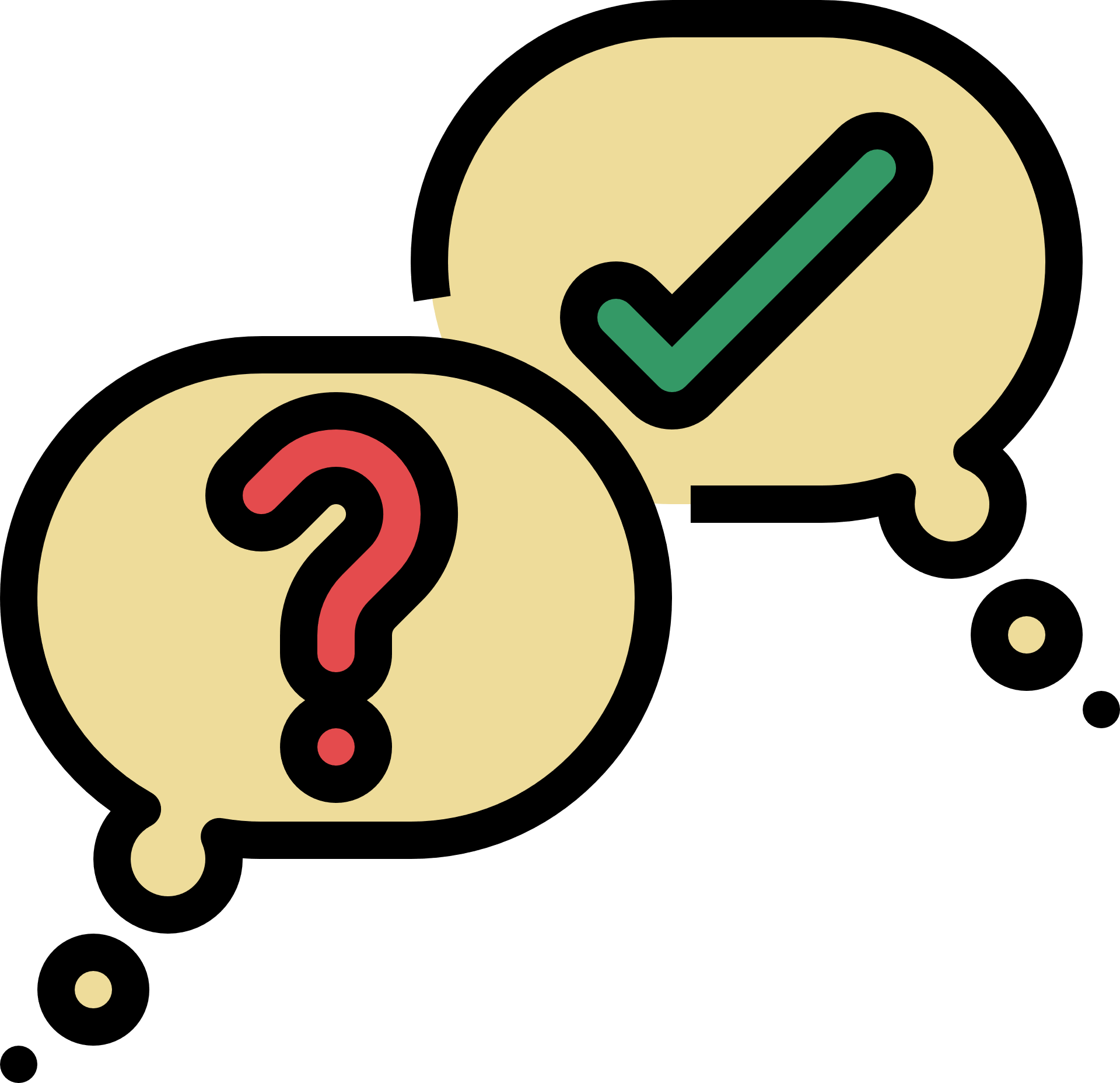 Theo em, việc chủ động chuẩn bị những hành trang vào tương lai có ý nghĩa gì đối với các bạn trẻ hiện nay?
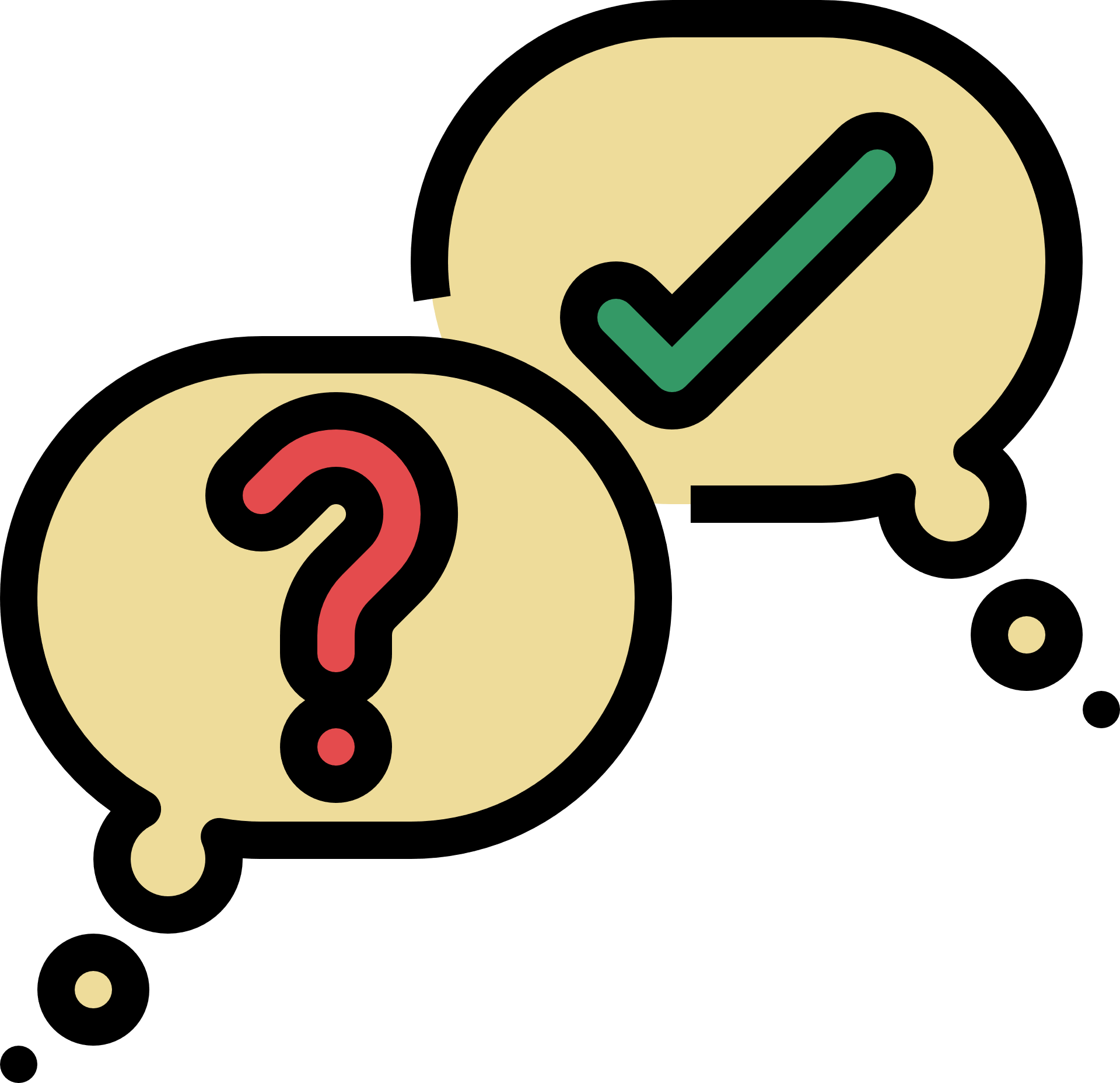 Em hãy ghi lại những cách mở bài, kết bài ấn tượng mà bản thân và các bạn đã thực hiện khi viết bài nghị luận về một vấn đề xã hội.
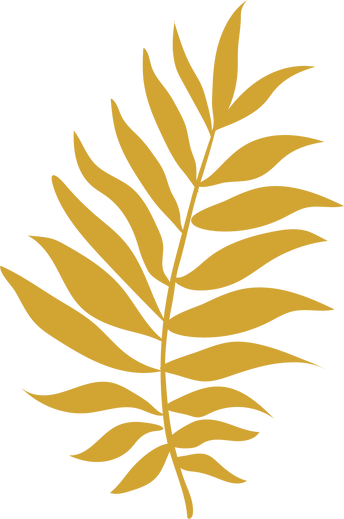 HOẠT ĐỘNG 4: VẬN DỤNG
Hãy lập bảng tóm tắt luận đề, luận điểm, lí lẽ, bằng chứng, mục đích của người viết trong các văn bản nghị luận đã học trong bài.
HƯỚNG DẪN VỀ NHÀ

Soạn văn bản 1 bài 3: Lời tiễn dặn (Trích Tiễn dặn người yêu – truyện thơ dân tộc Thái)
HẸN GẶP LẠI CÁC EM TIẾT HỌC SAU